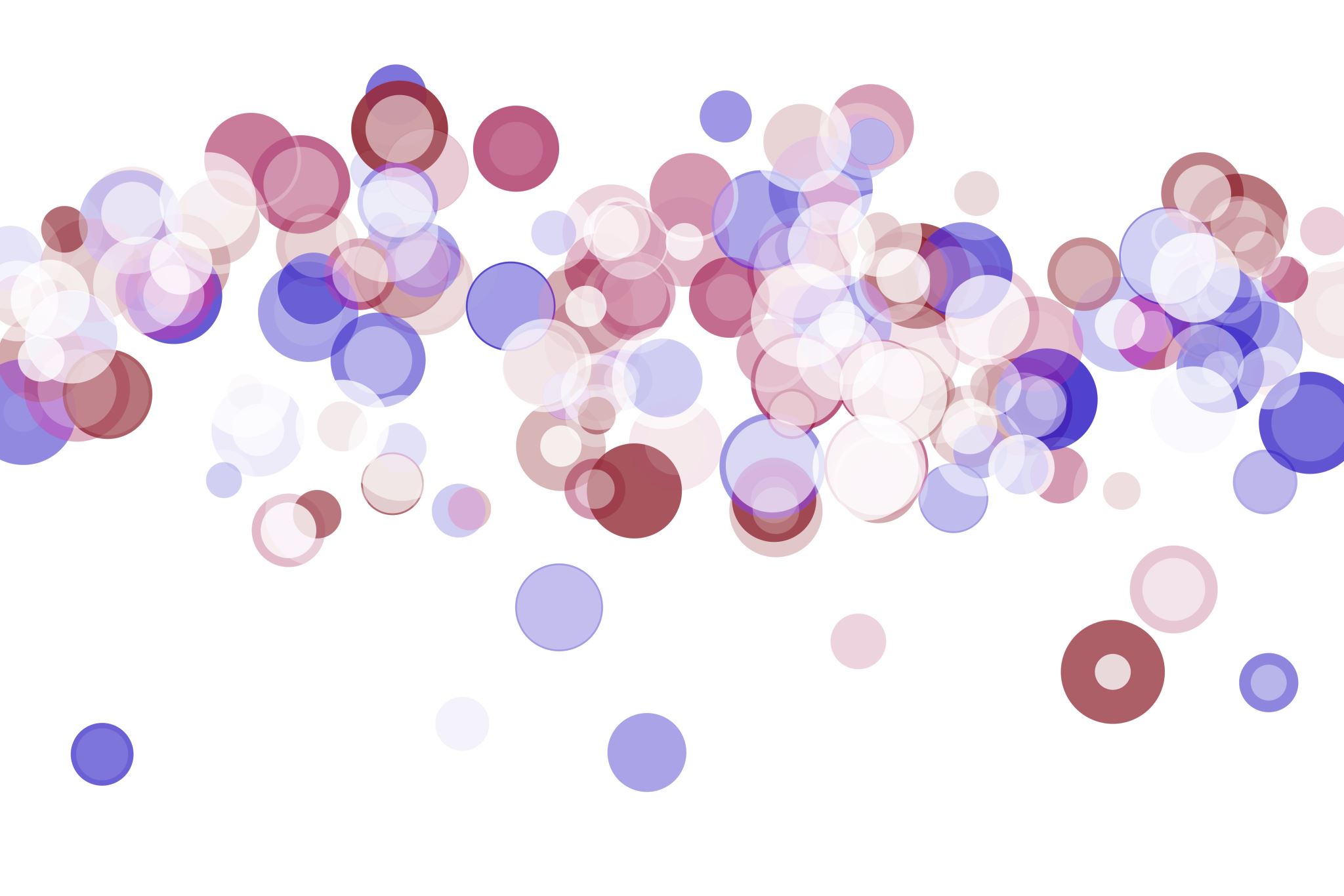 Setting Up Safe Universities from Any Sexual Violence
Siti Aisyah
Alauddin State Islamic University, Makassar Indonesia
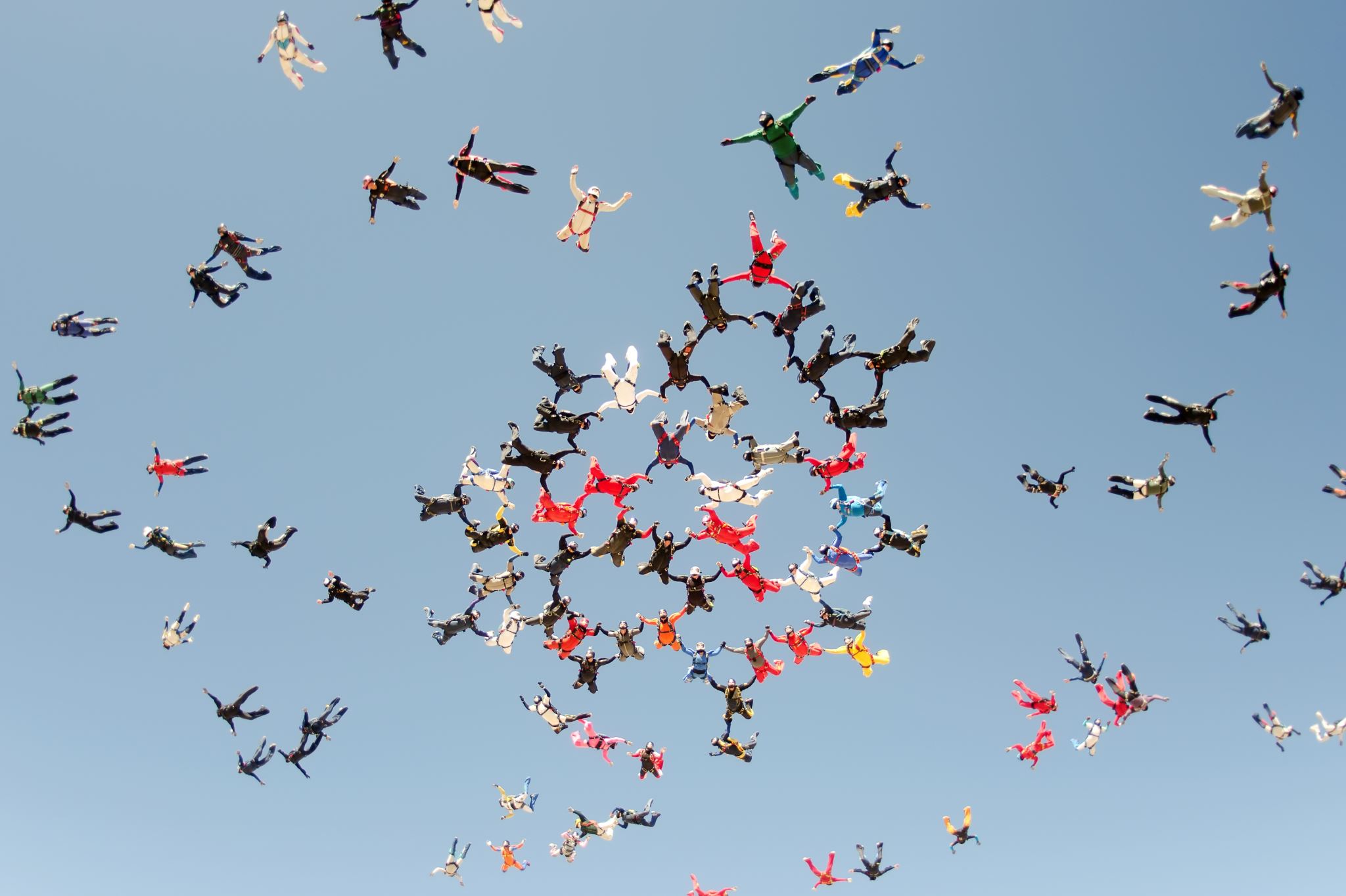 University Should be:
A safe place for students, lecturers and staff to stay and exchange knowledge => no one can exercise his/her power to commit sexual violence
Religious Affairs’ Contributions
SK Dirjen Pendis No. 5494 of 2019: Guideline for Sexual Violence Prevention and Responses within Islamic Higher Education in Indonesia. It urges Centre for Gender and Children Studies  to provide unit concerning with sexual violence prevention and responses, to disseminate and educate others as well as to monitor its implementation.  
Centre for Gender and Children Studies has provided Integrated Service Unit (Unit Layanan Terpadu) where mostly students file or report their sexual violence experiences occurred within campus =>Based on Rector regulation
Religious Affairs  work collaboratively with National Commission on Violence against Women, while ULP often work with NGOs such as LBH
DIKTI…
Minisitry for Education, Culture and Higher Education enacted regulation No. 30 of 2021 : Sexual Violence Prevention and Responses
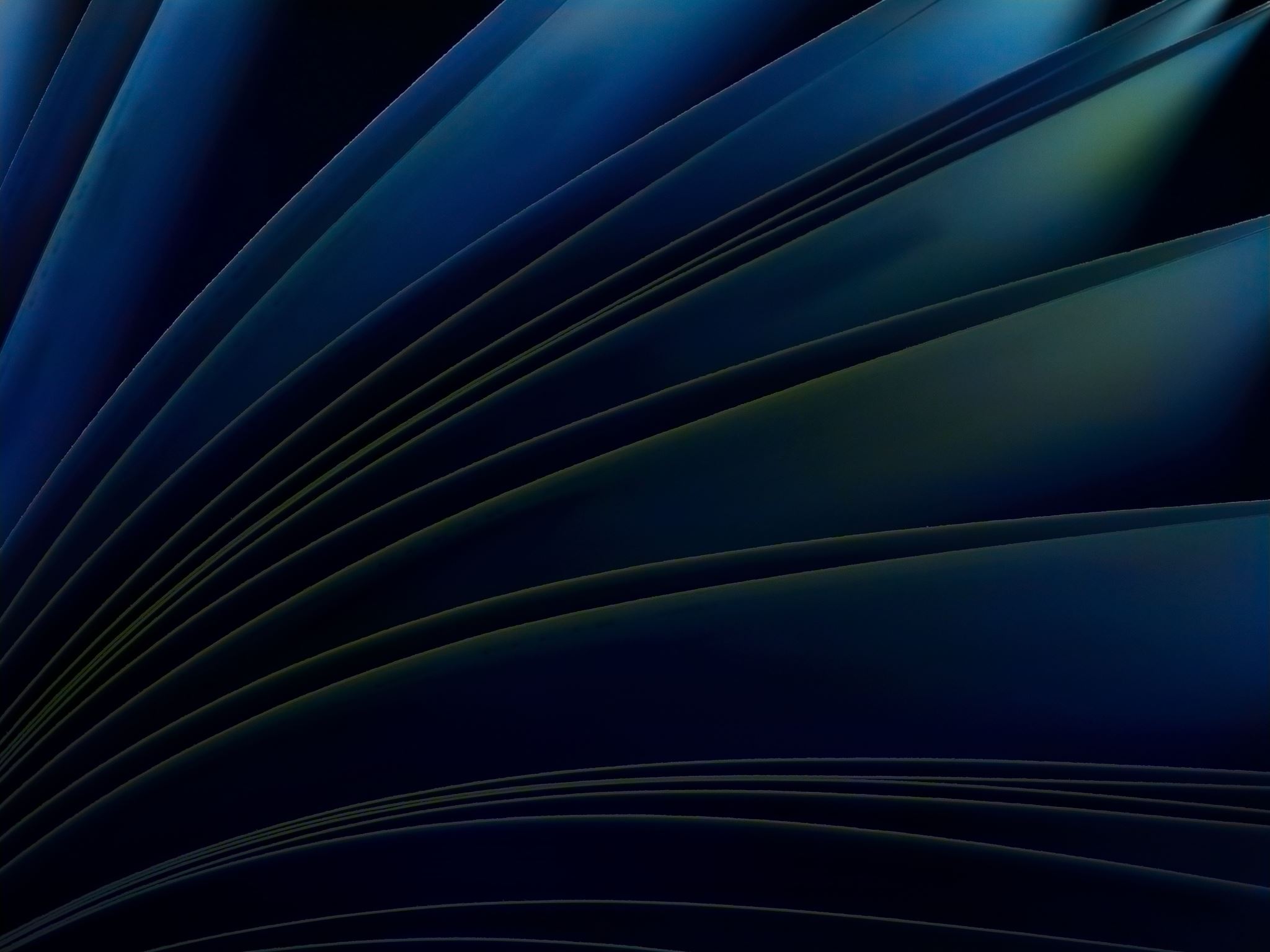 Integrated Service Unit (Unit Layanan Terpadu)
Challenges/Obstacles
Cultural and social burdens not to disclose personal experiences (being survivors of sexual violence) => women are mostly blamed for such incident. For them, keep silent is much better than reporting the case. 
Sexual violence is sometimes assumed to be ‘acceptable’ (normal dan biasa) => This is part of patriarchal conspiracies 
Perpetrators often have more power to halt the case due to their positions as lecturers or staff